آب را شراب کرده‌ای
آب را شراب کرده‌ایکور را بینا کرده‌ایتو بی‌همتایی، بی‌همتا
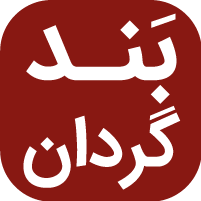 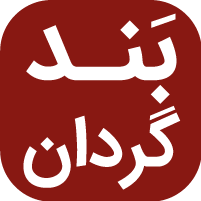 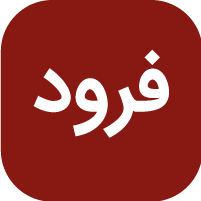 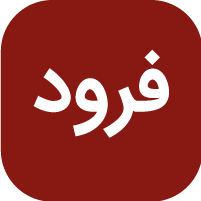 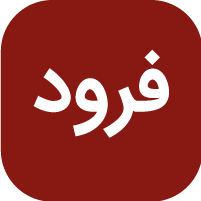 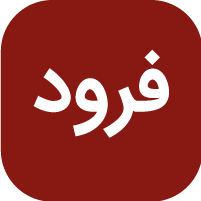 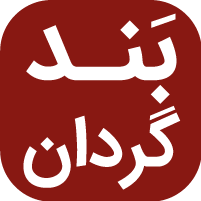 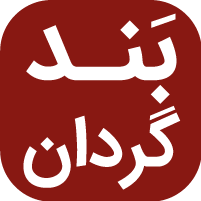 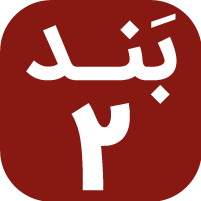 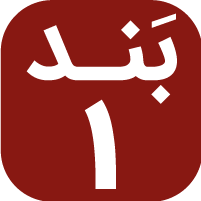 در تاریکی تابیدیاز خاکستر برخاستیتو بی‌همتایی، بی‌همتا
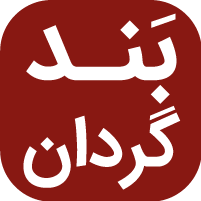 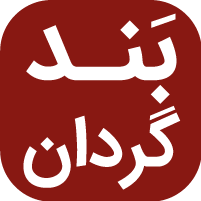 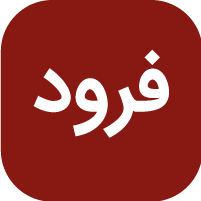 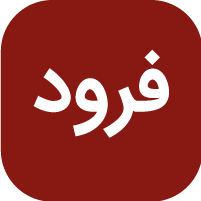 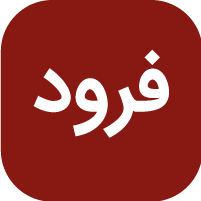 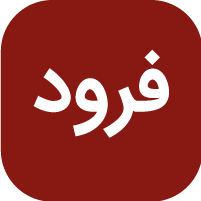 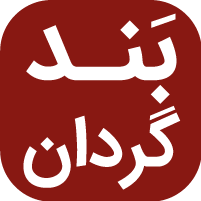 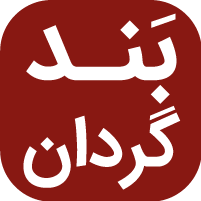 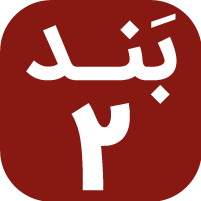 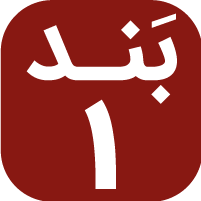 خدا عظیم‌تر، خدا قوی‌تر خدایم برتر از هر قدرتیشفادهنده، قادر مهیبخدا، خدا
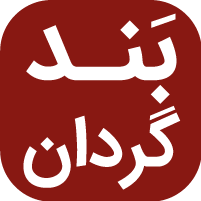 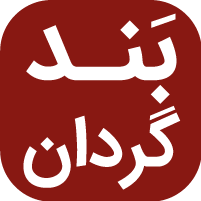 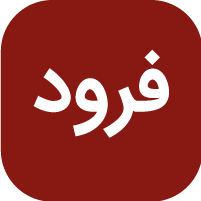 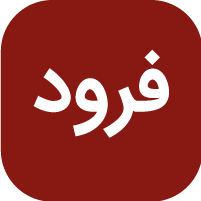 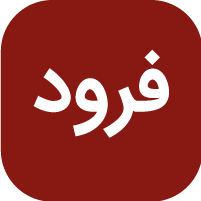 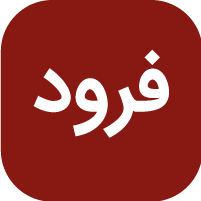 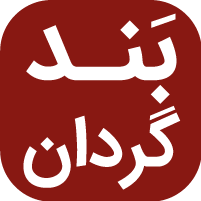 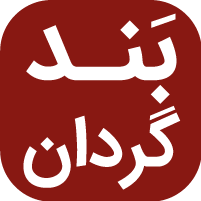 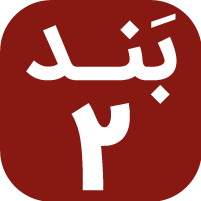 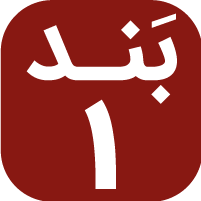 خدا عظیم‌تر، خدا قوی‌تر خدایم برتر از هر قدرتیشفادهنده، قادر مهیبخدا، خدا
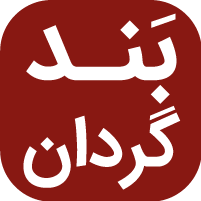 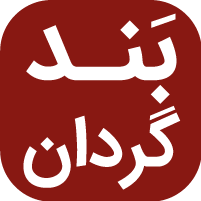 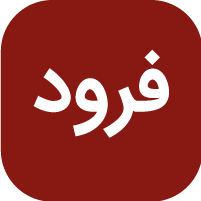 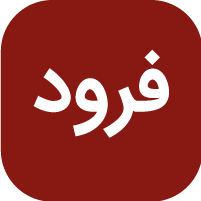 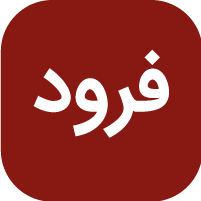 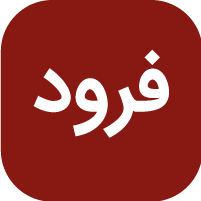 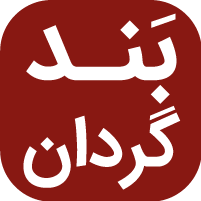 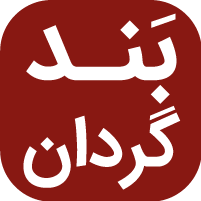 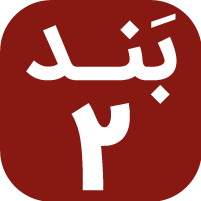 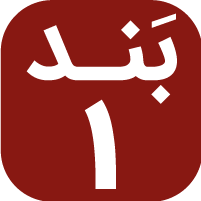 پس اگر خدا با ماستچه کسی بر ضد ماستپس اگر خدا با ماستچه کسی بر ضد ما
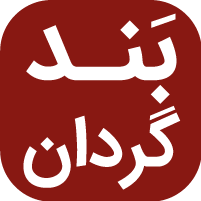 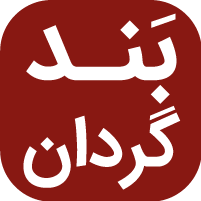 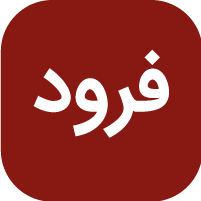 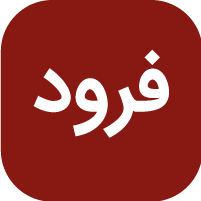 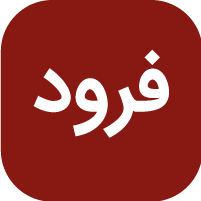 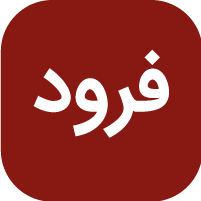 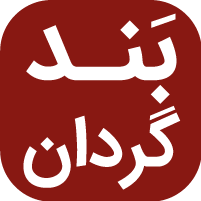 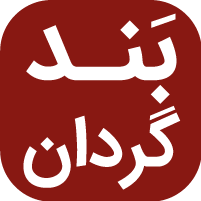 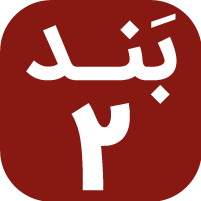 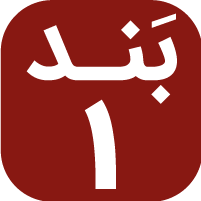 پس اگر خدا با ماستچه کسی بر ضد ماستپس اگر خدا با ماستچه کسی بر ضد ما
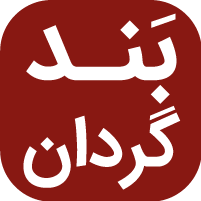 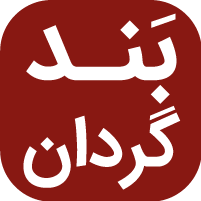 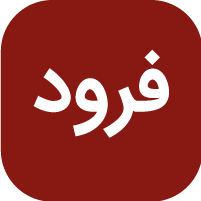 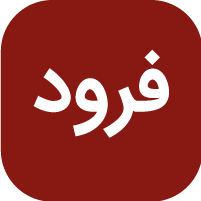 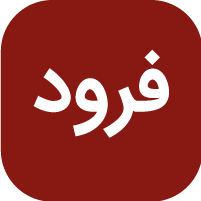 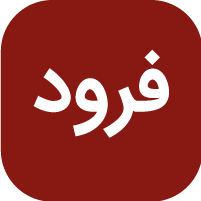 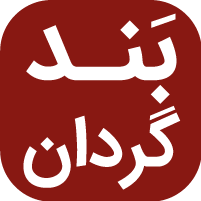 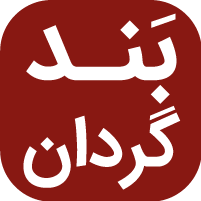 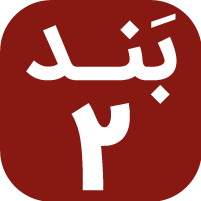 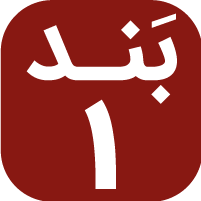 پس اگر خدا با ماستچه کسی بر ضد ماستپس اگر خدا با ماستچه کسی بر ضد ما
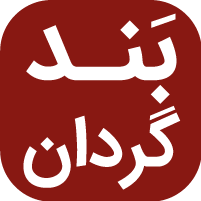 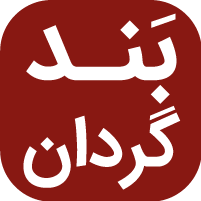 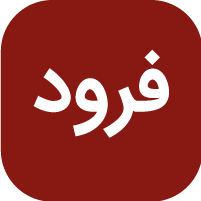 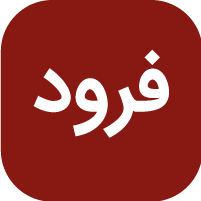 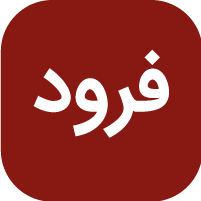 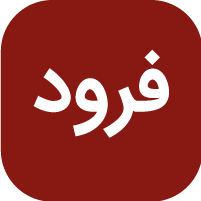 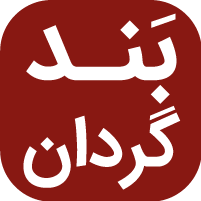 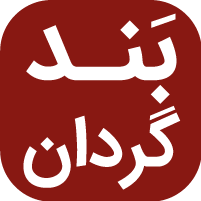 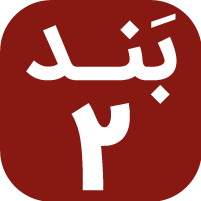 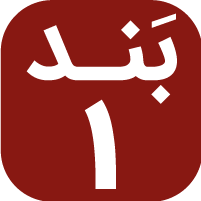 پس اگر خدا با ماستچه کسی بر ضد ماستپس اگر خدا با ماستچه کسی بر ضد ما
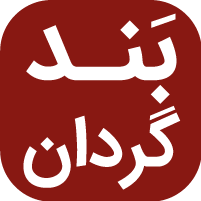 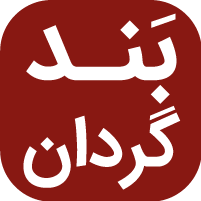 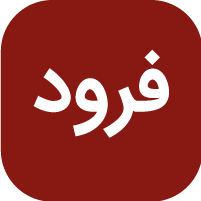 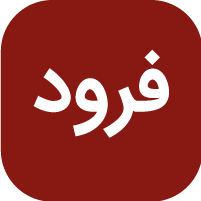 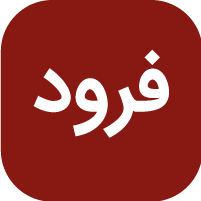 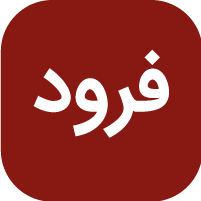 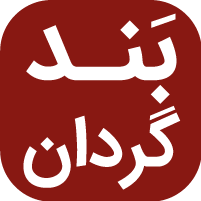 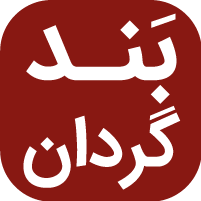 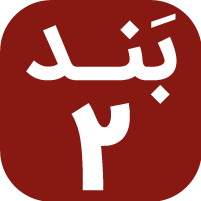 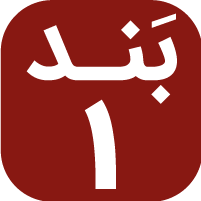 خدا عظیم‌تر، خدا قوی‌تر خدایم برتر از هر قدرتیشفادهنده، قادر مهیبخدا، خدا
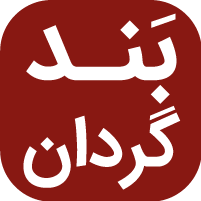 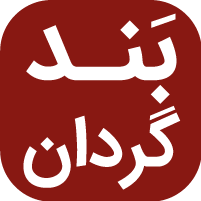 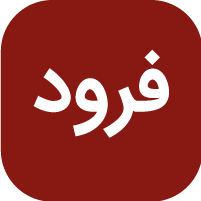 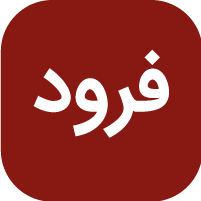 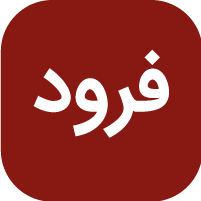 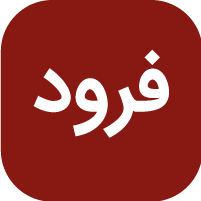 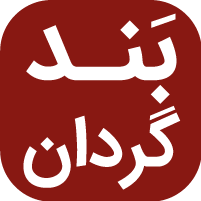 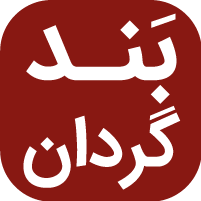 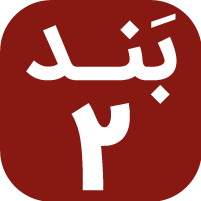 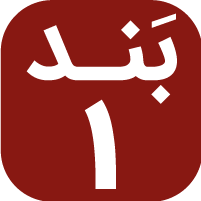 خدا عظیم‌تر، خدا قوی‌تر خدایم برتر از هر قدرتیشفادهنده، قادر مهیبخدا، خدا
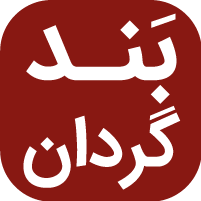 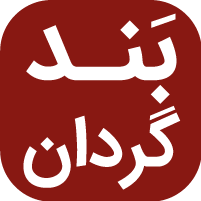 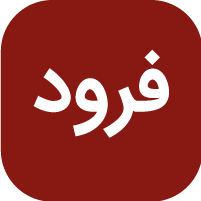 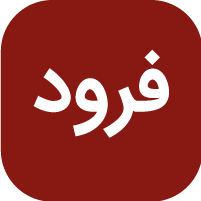 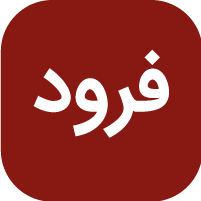 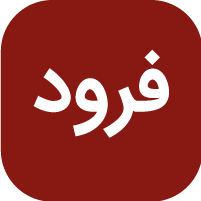 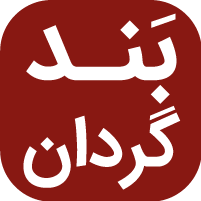 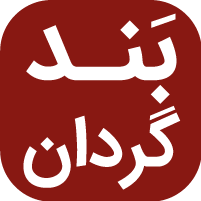 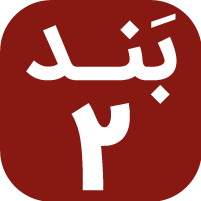 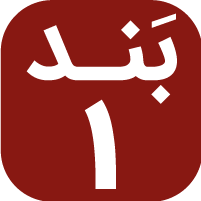